Государственное бюджетное дошкольное образовательное учреждение детский сад №17 Василеостровского района Санкт-Петербурга
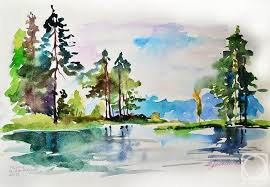 «Традиции использования проектной деятельности при ознакомлении дошкольников с традициями и бытом народов северо-западного региона на примере карелов - малочисленной этнической группы»
Возраст воспитанников 5-6 лет
Автор: Усенко Анна Владимировна, воспитатель
Цель проекта
Ознакомление с бытом и жизнью карельского народа, его нравственными ценностями, традициями, особенностями культуры, формирование творческих начал в изобразительной деятельности.
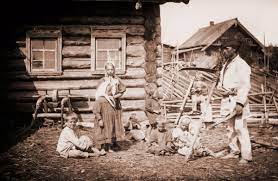 Задачи проекта
Дать детям знания о Республике Карелия;
 Познакомить с фольклором народов Карелии;
 Познакомить детей с основными достопримечательностями, бытом    и народными традициями Республики Карелия;
 Воспитывать любовь и бережное отношение к природе и достопримечательностям Республики Карелия;
 Развивать творческие способности взрослых и детей в процессе совместной деятельности;
 Воспитывать любовь и гордость за свою страну.
Первый этап проекта. Информационно-подготовительный
Подбор иллюстраций, альбомов, книг, фотографий о Карелии;
 Изучение литературы о Карелии;
 Подборку сказок народов Севера;
 Подбор картинок с северными животными, ягодами, грибами;
 Оформление карточек с образцами орнаментов;
 Создание картотек подвижных игр и самобытных упражнений народов    севера-запада.
Второй этап проекта. Практический
Проведение тематических занятий;
 Организация игровой деятельности;
 Продуктивная деятельность (рисование, лепка);
 Чтение карельских сказок.
Ребята играли в традиционные карельские игры. Данная игра называется Каграа сюёттямя (кормить овсом).
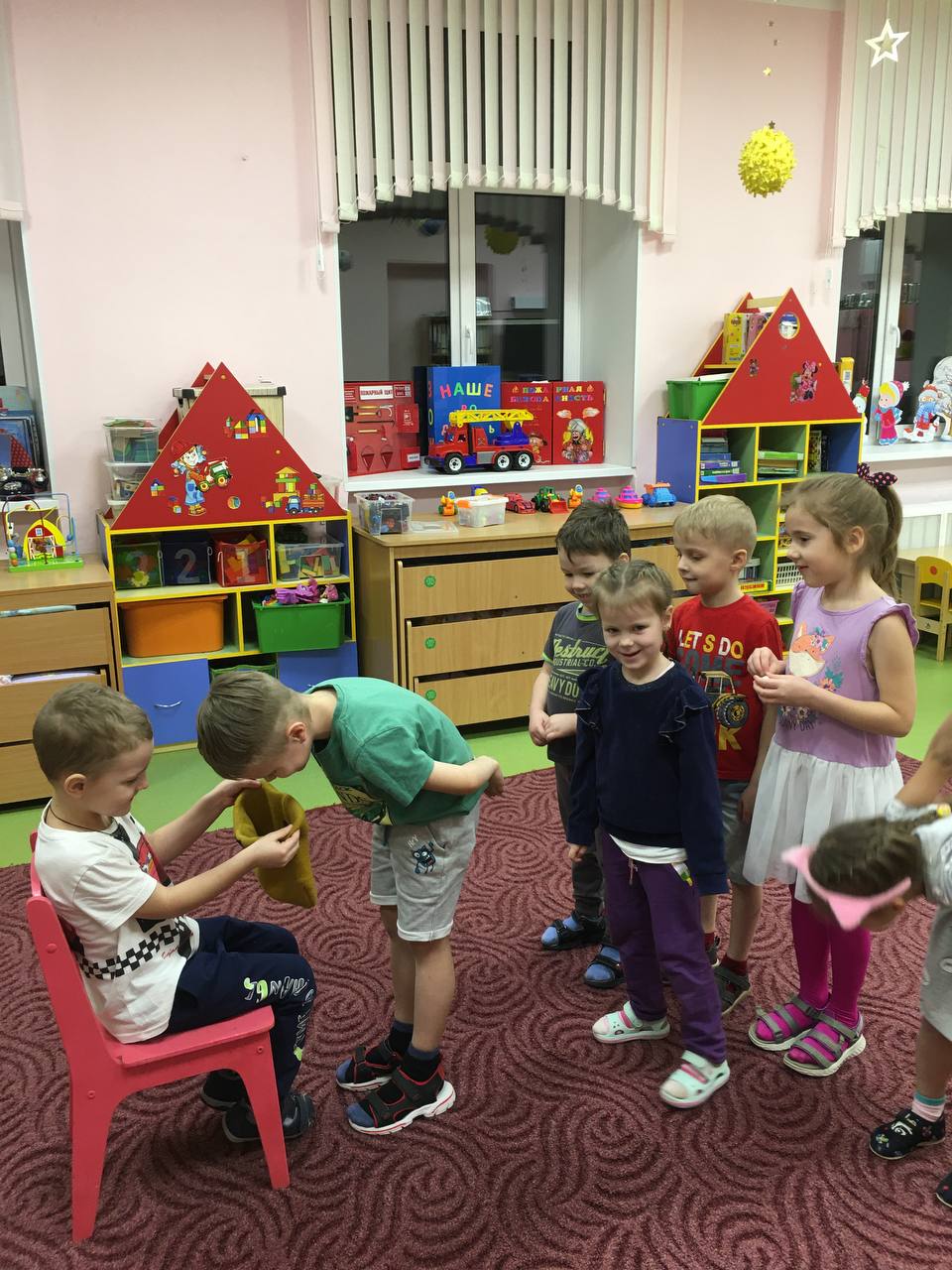 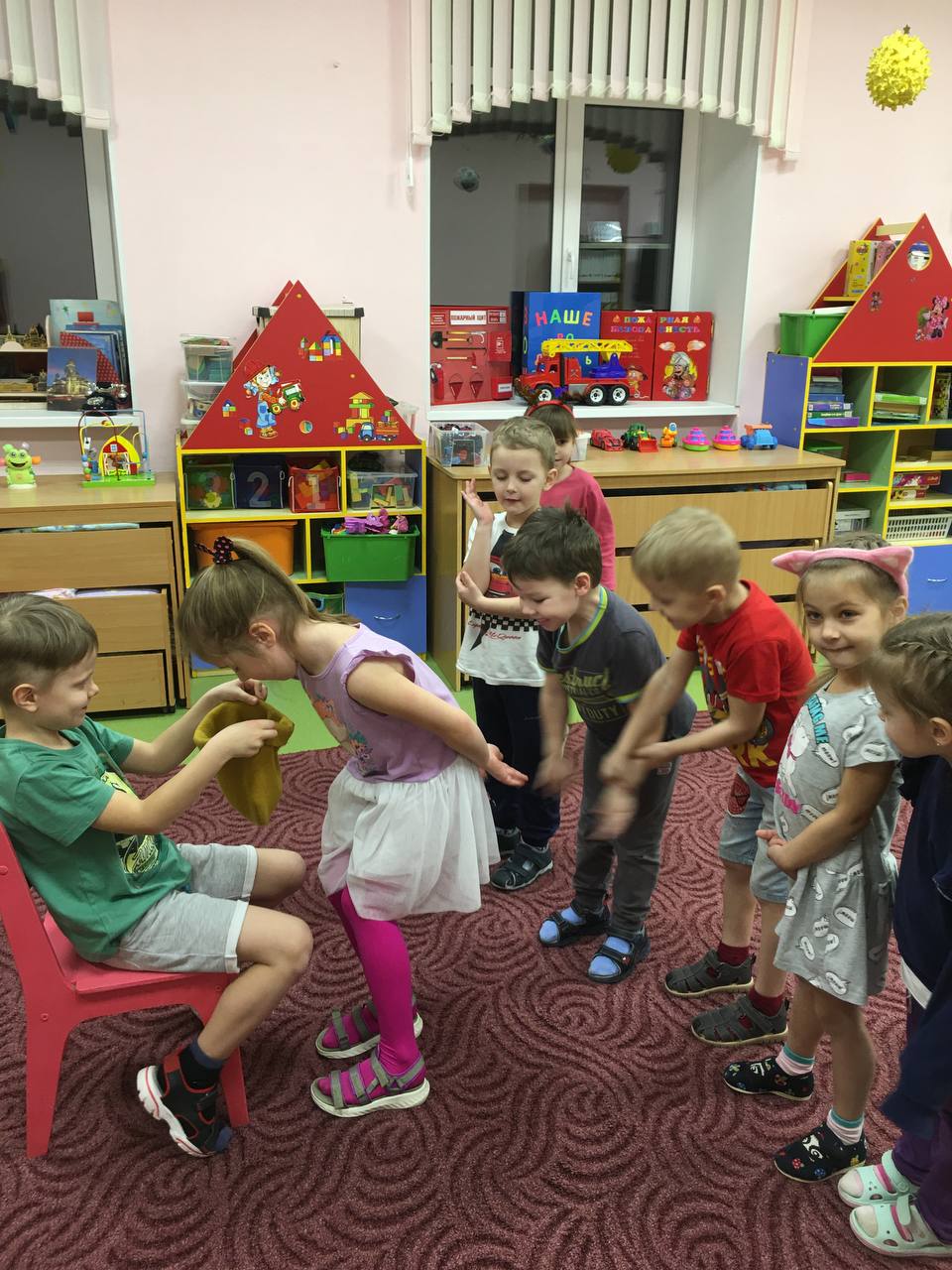 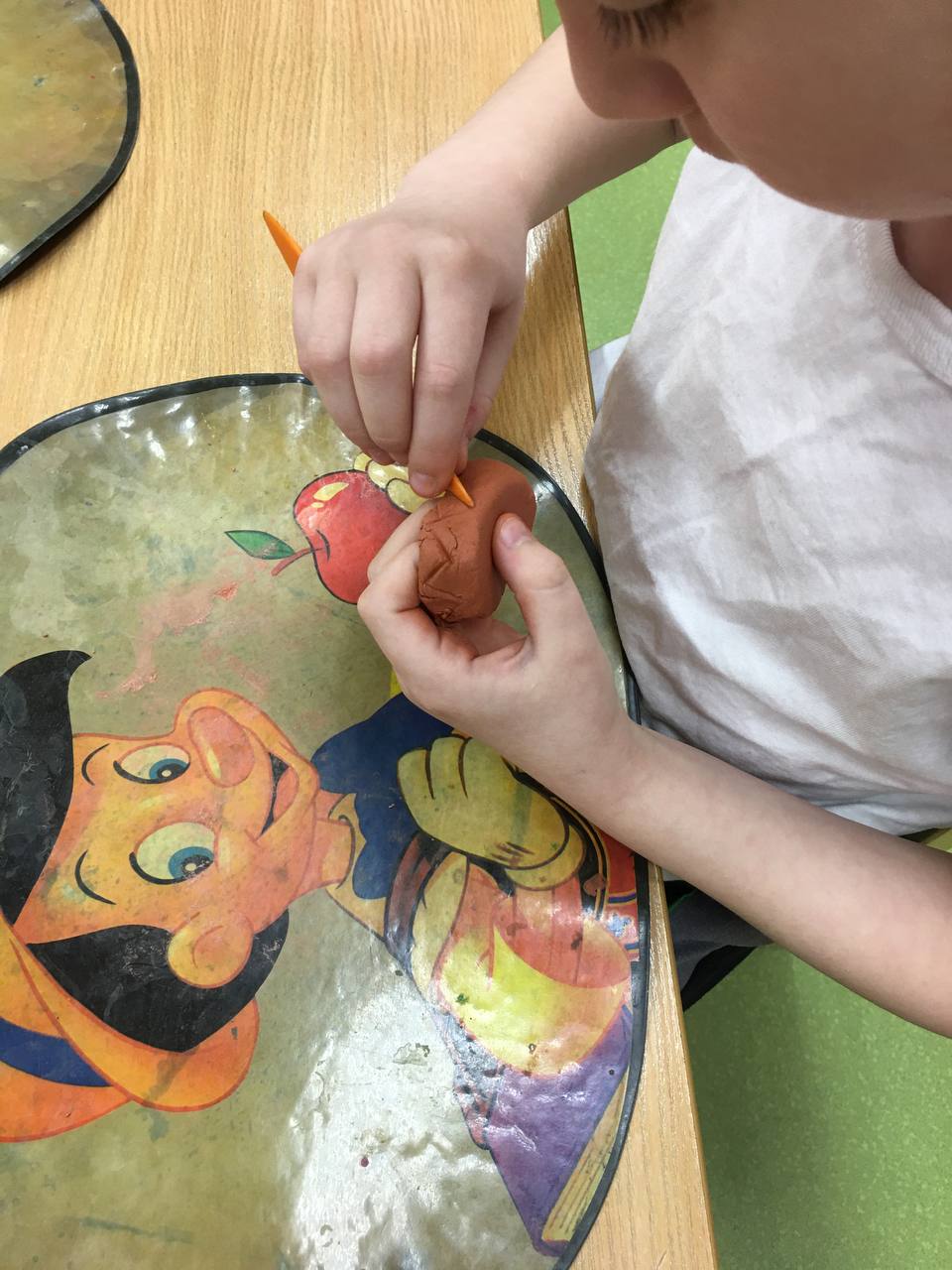 После знакомства с народными промыслами карелов, пробовали себя в изготовлении глиняной посуды.
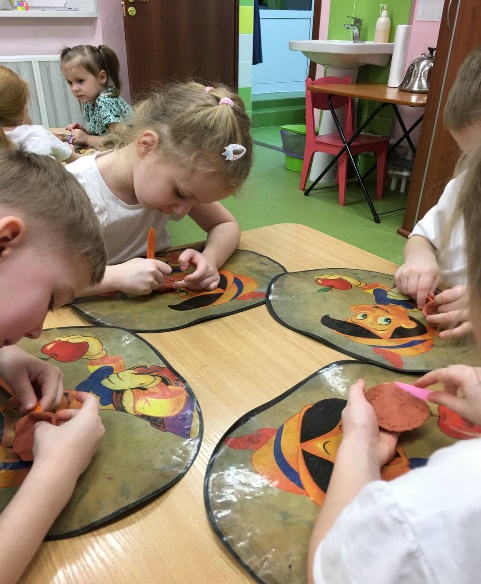 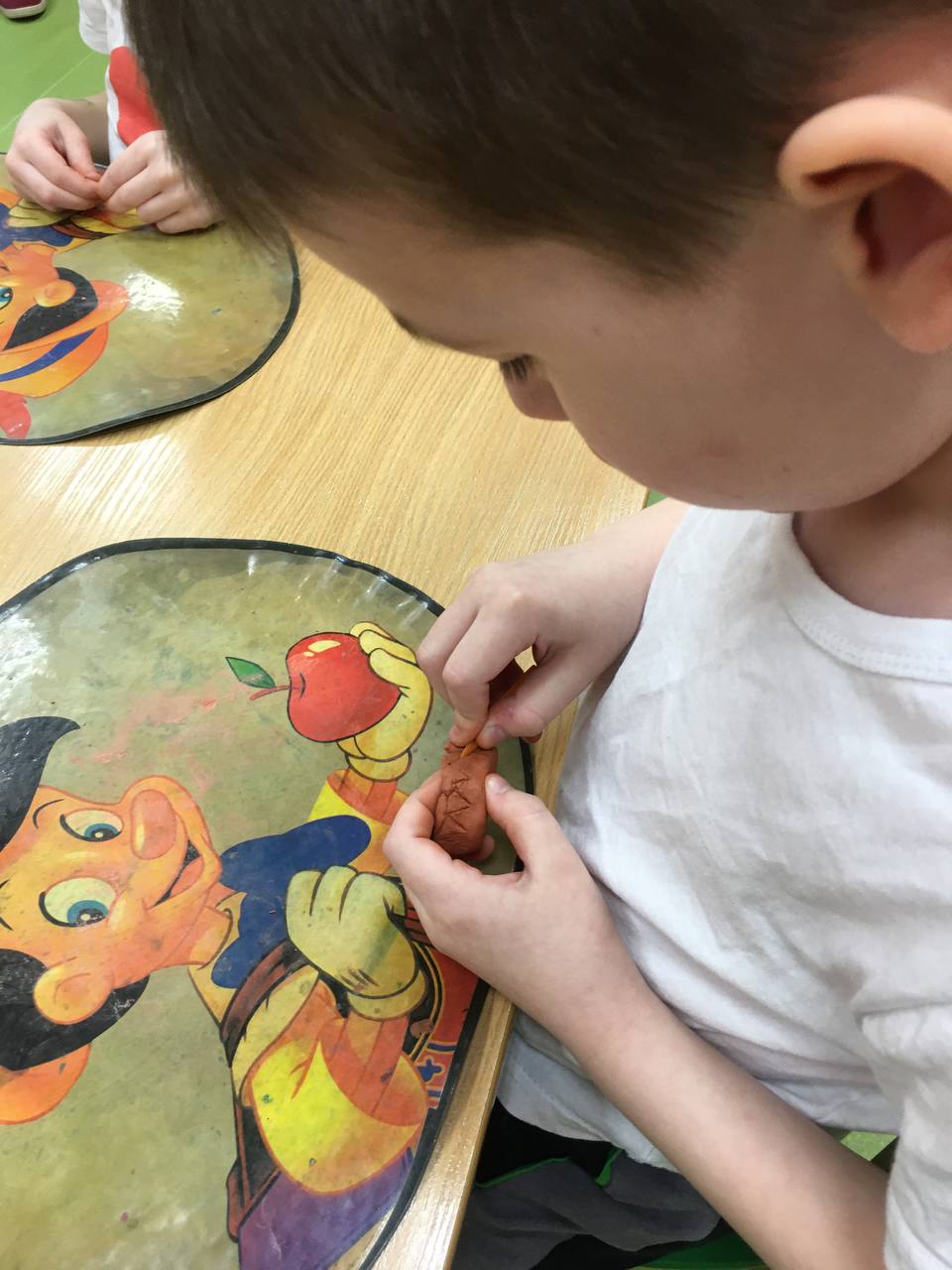 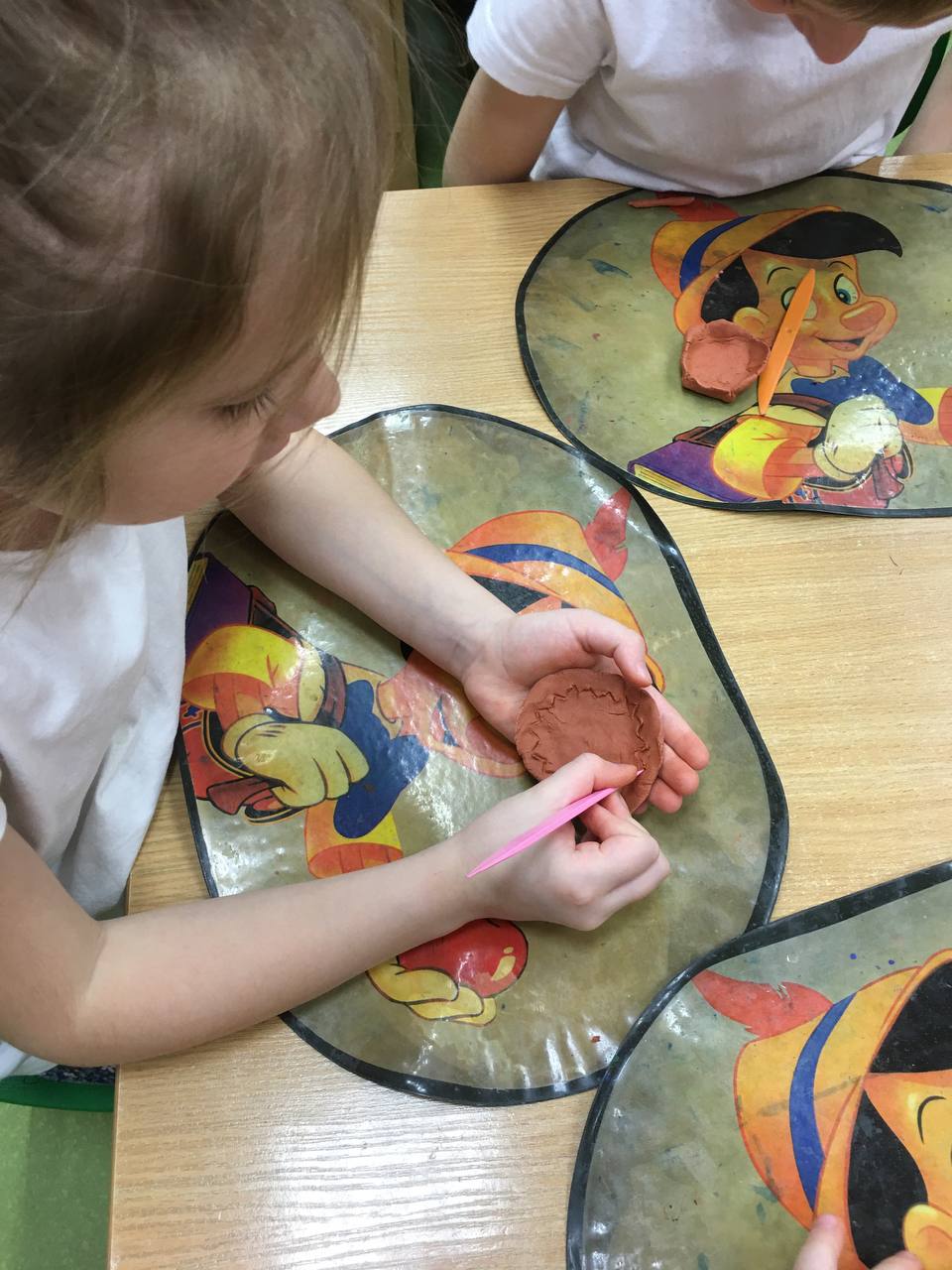 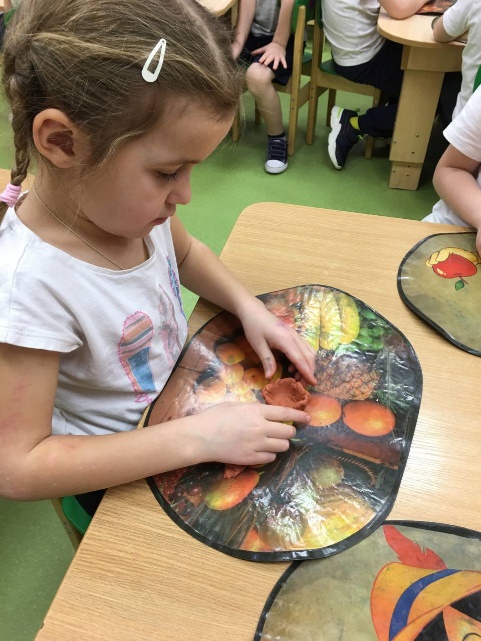 Были рыбаками и пытались сетью поймать шуструю рыбу.
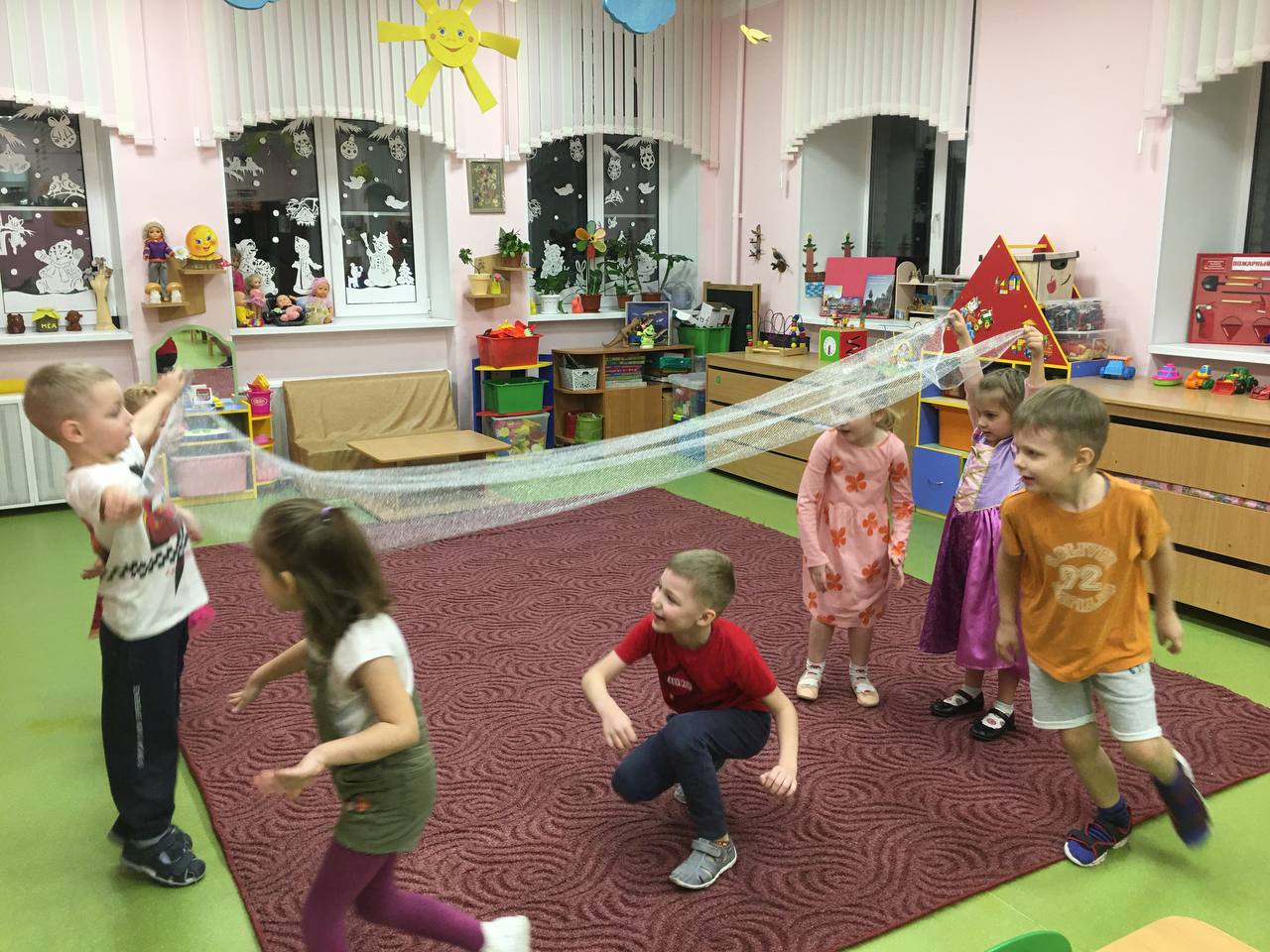 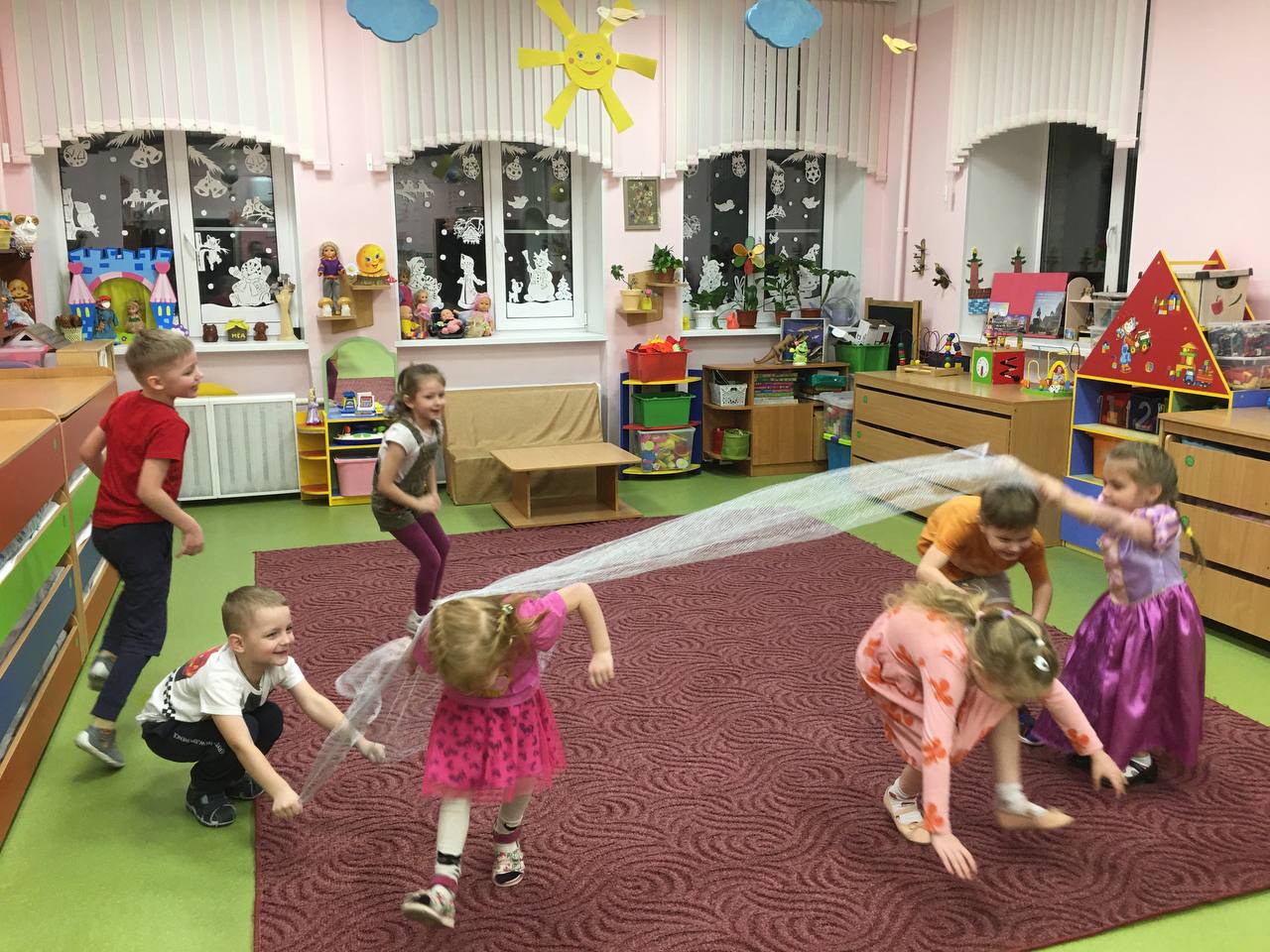 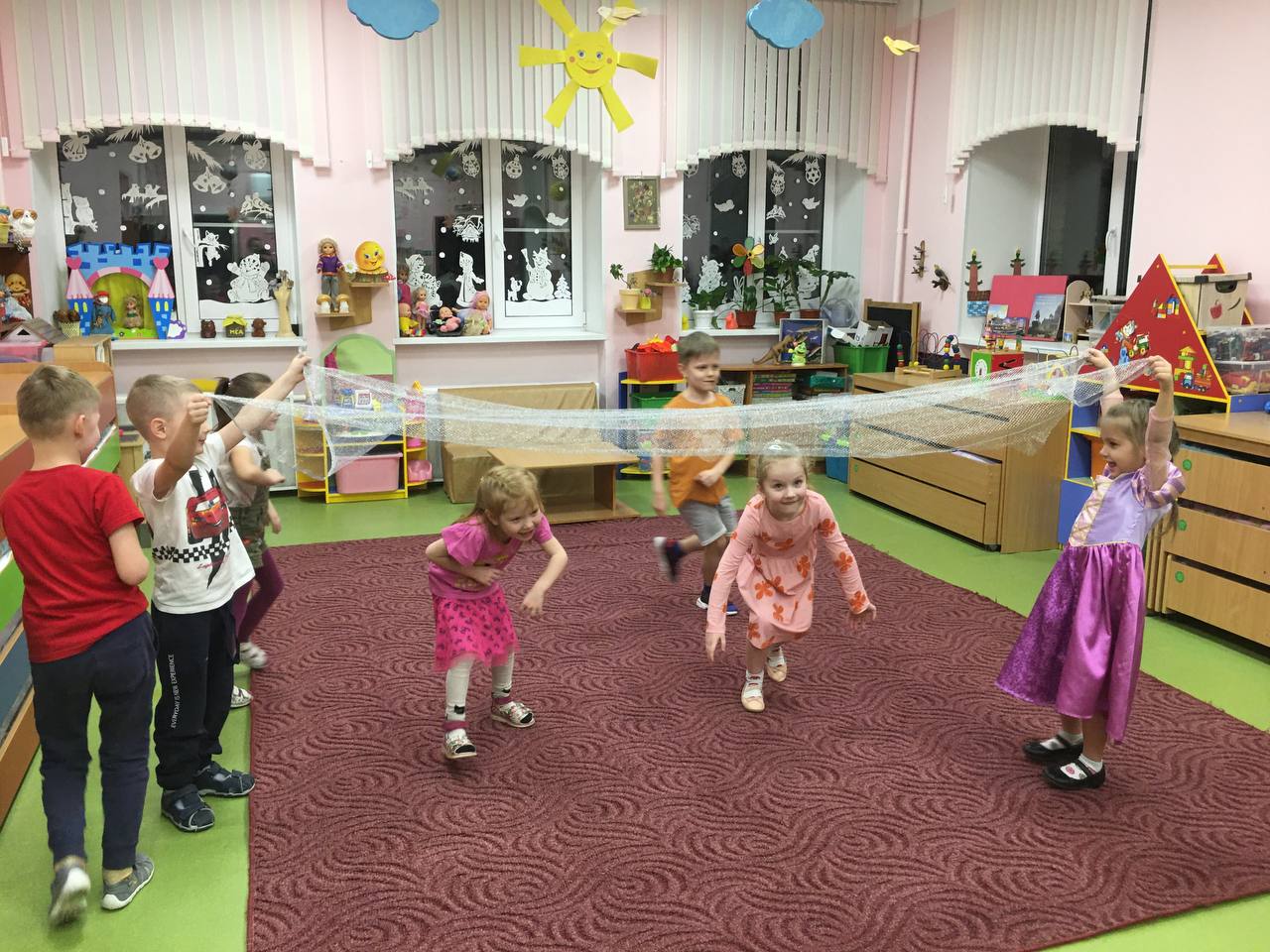 Пойманную рыбу украшали карельскими узорами.
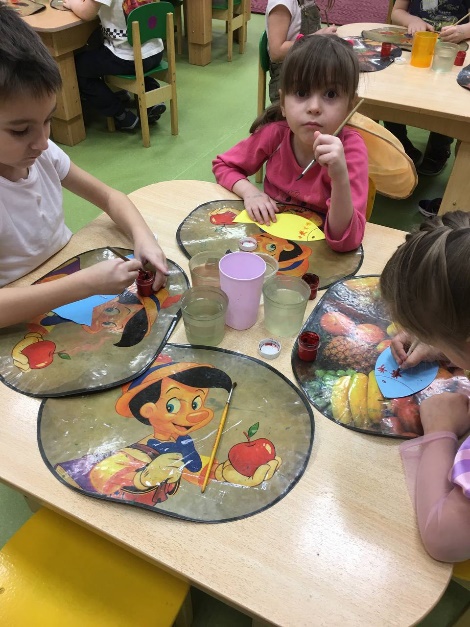 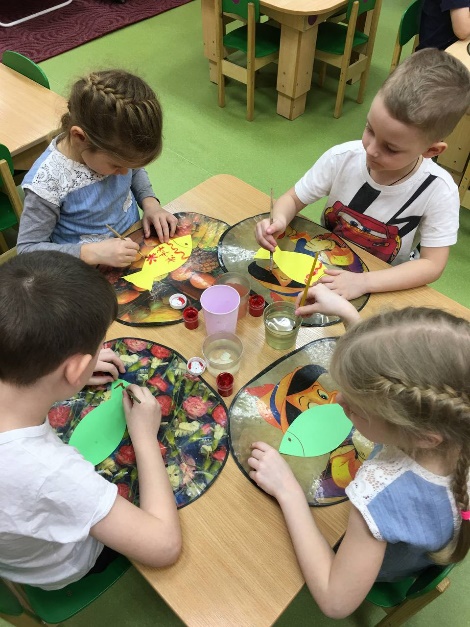 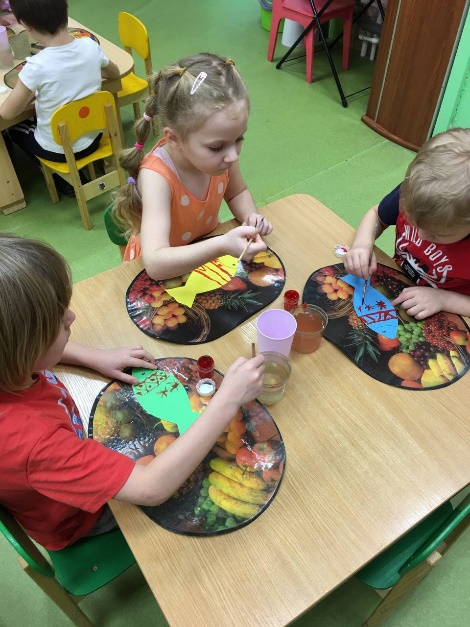 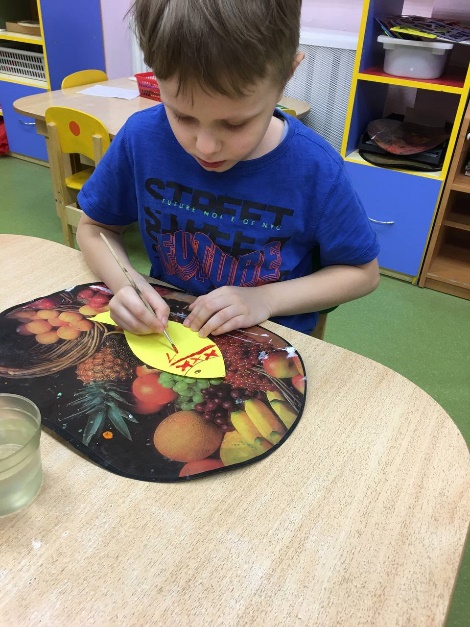 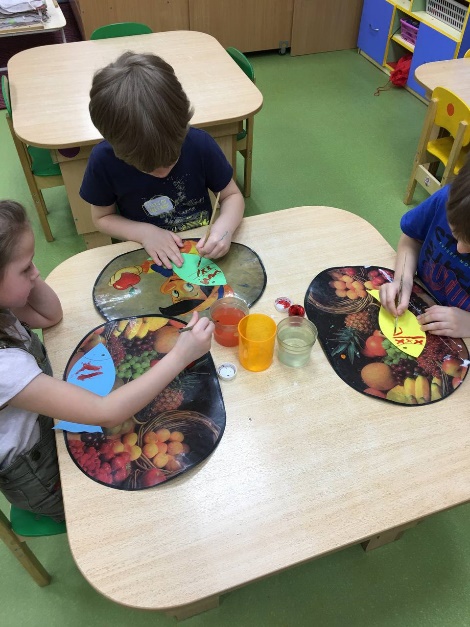 Читали карельские сказки и рисовали иллюстрации к ним.
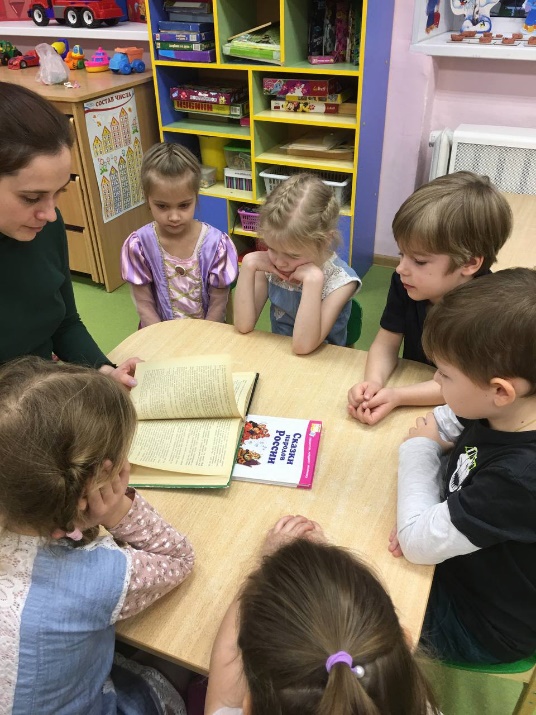 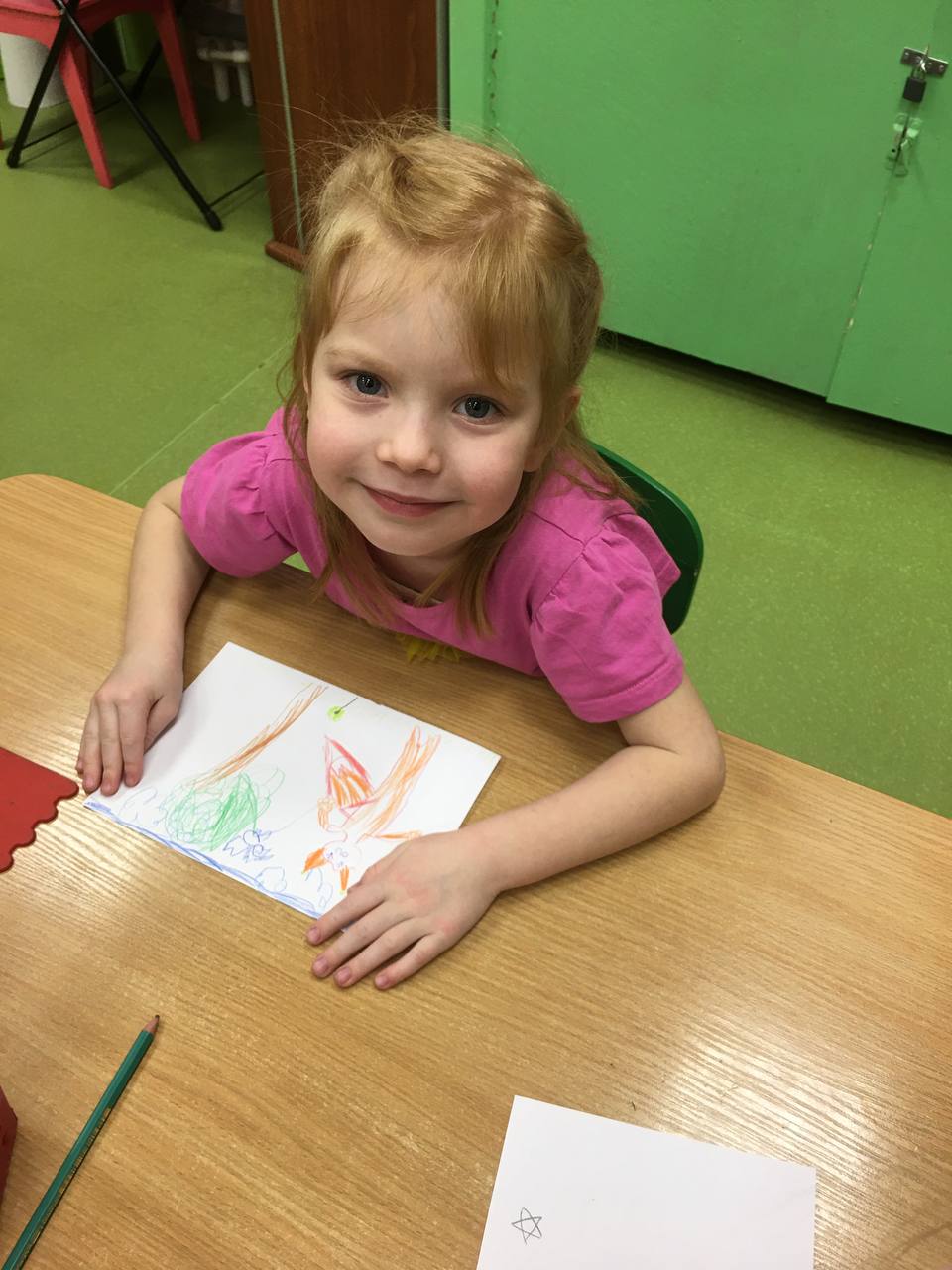 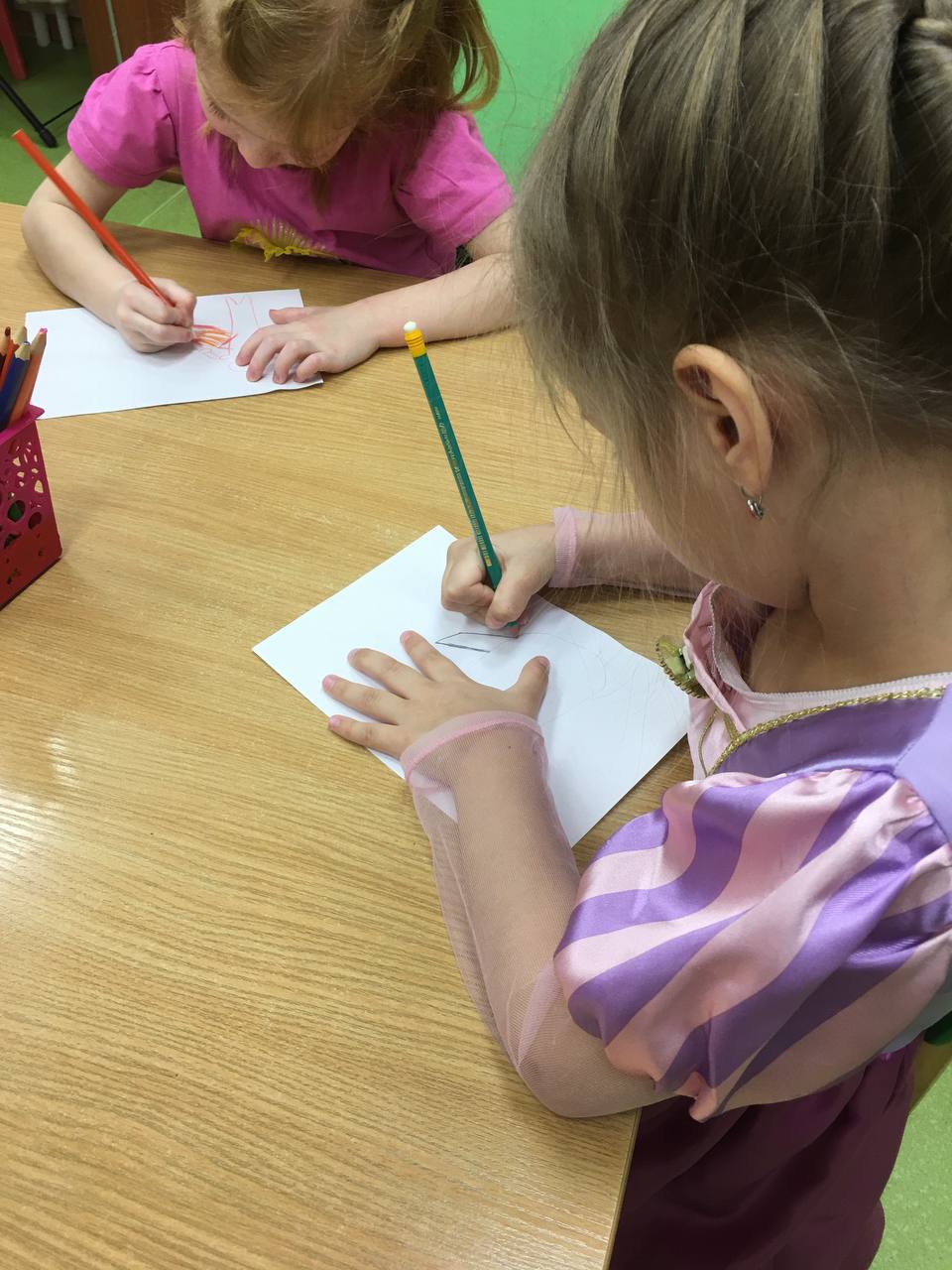 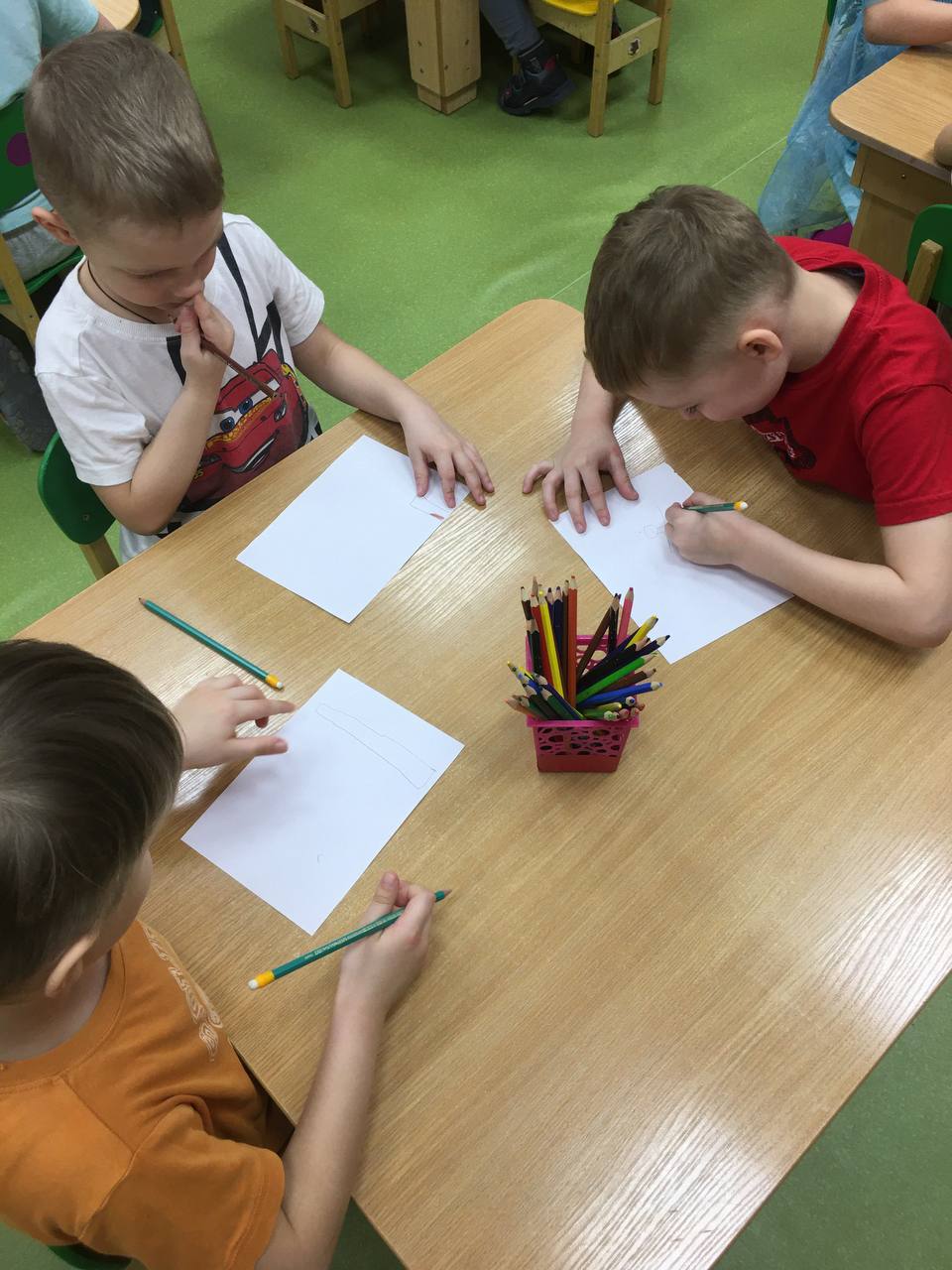 Третий этап проекта. Заключительный
Выставка изделий из глины «Чудеса волшебной глины»;
 Выставка детских рисунков «Карельские узоры»;
 Оформление книжного уголка;
 Выпекание традиционных карельских пирожков – калиток, совместно с родителями.
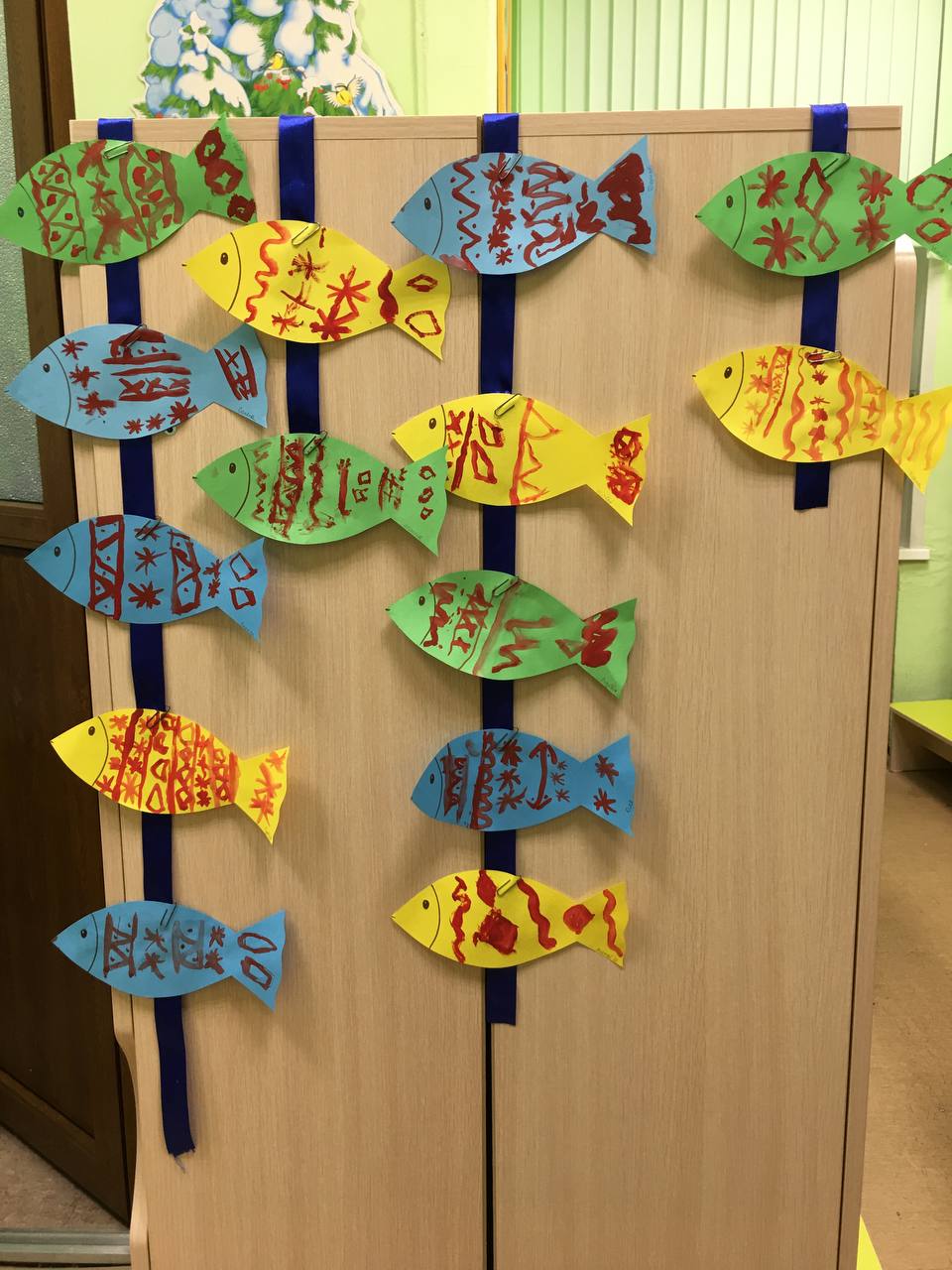 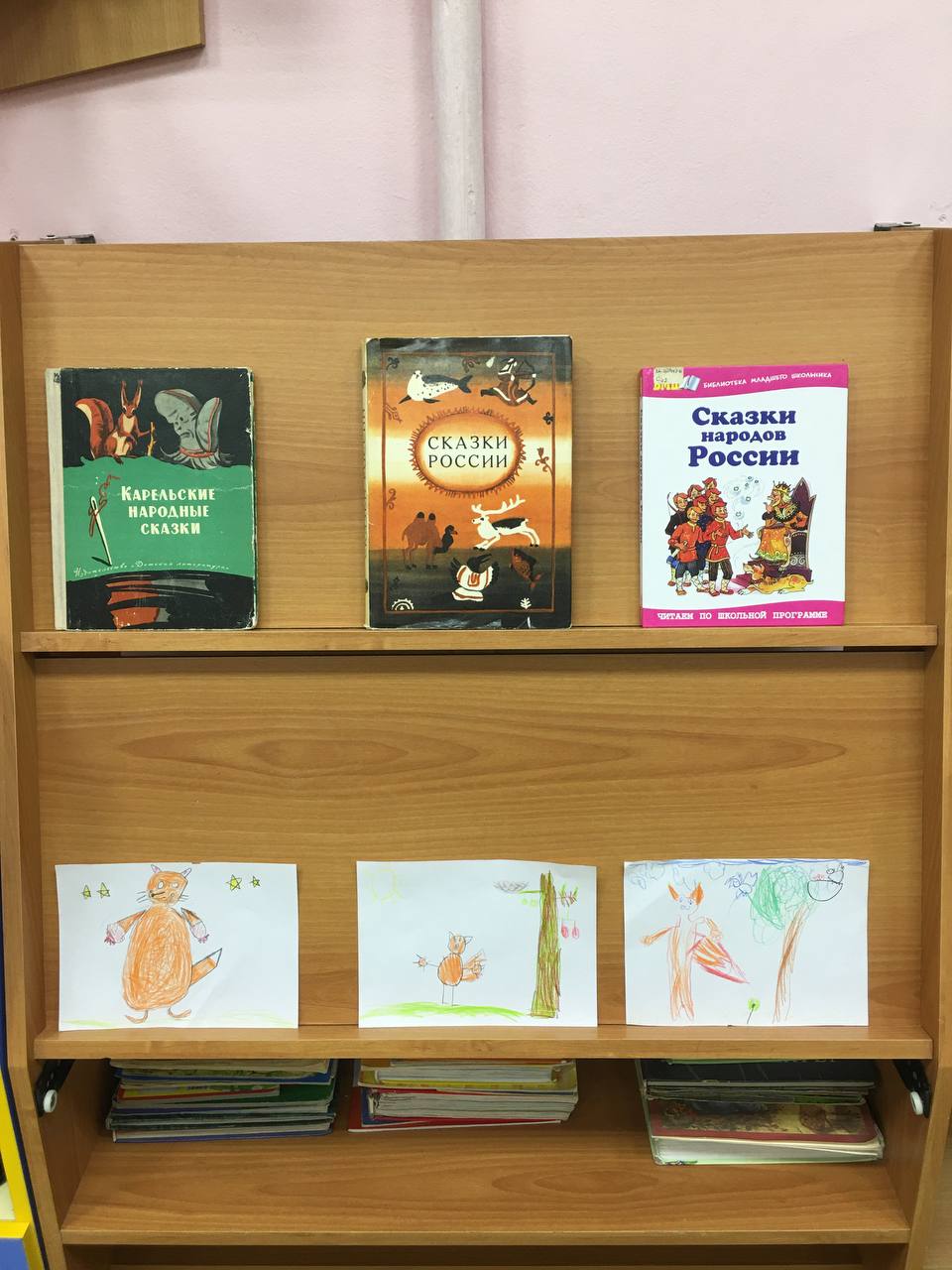 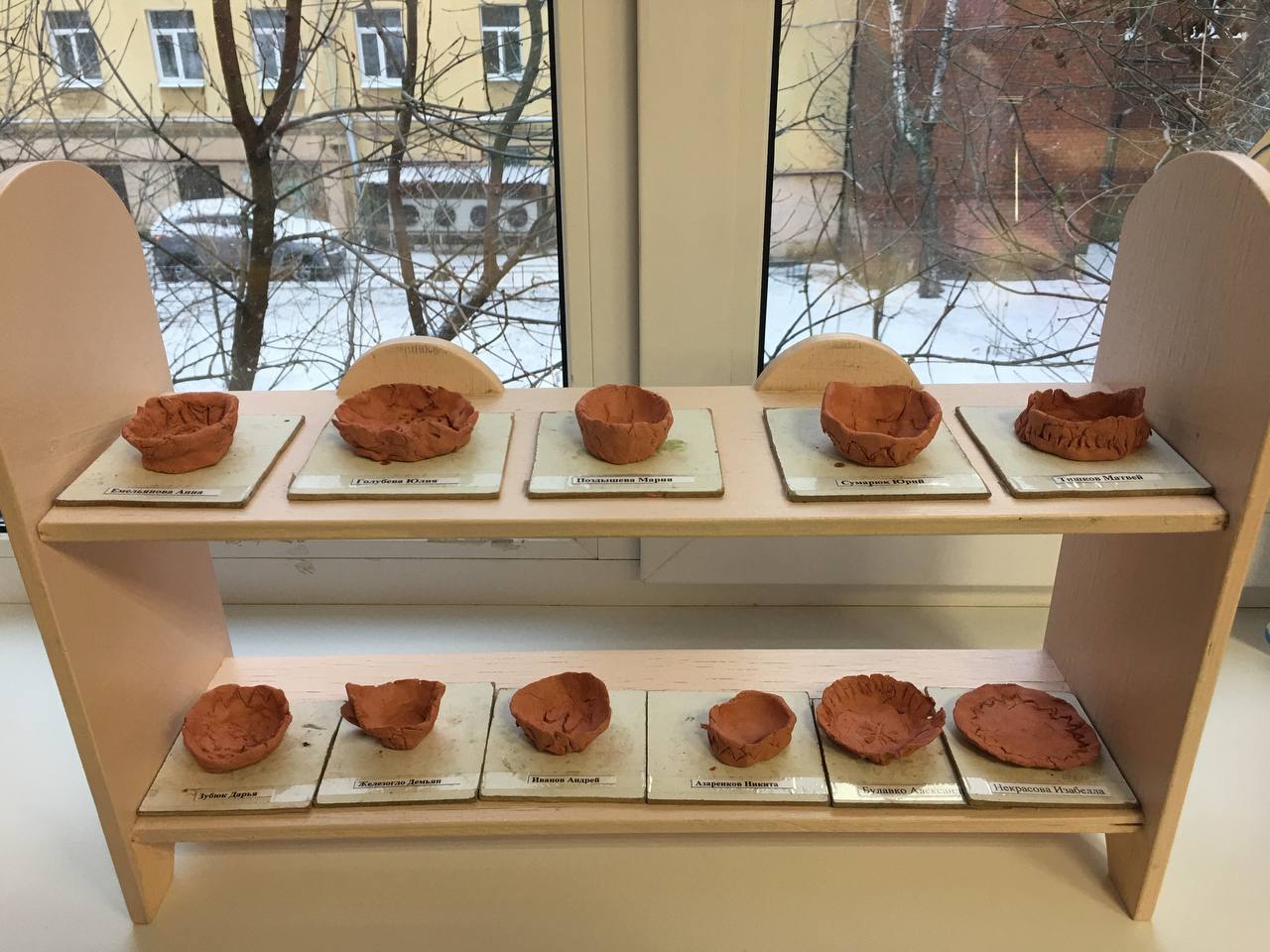 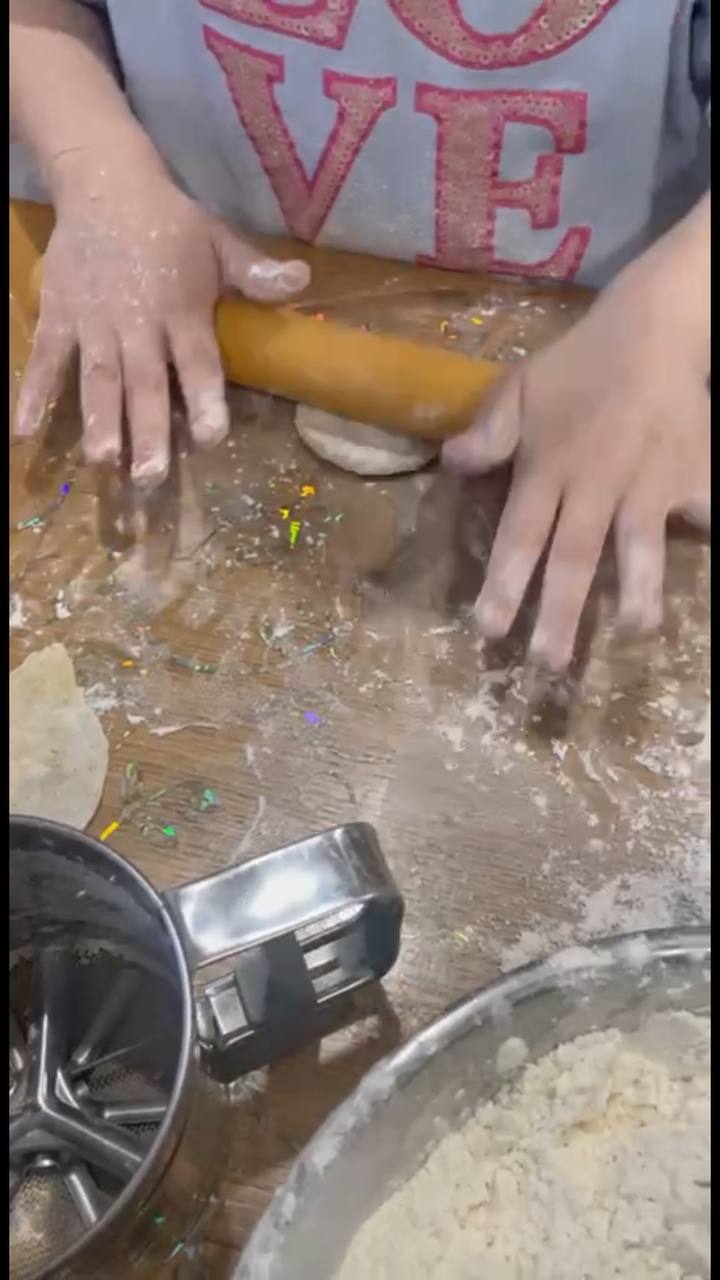 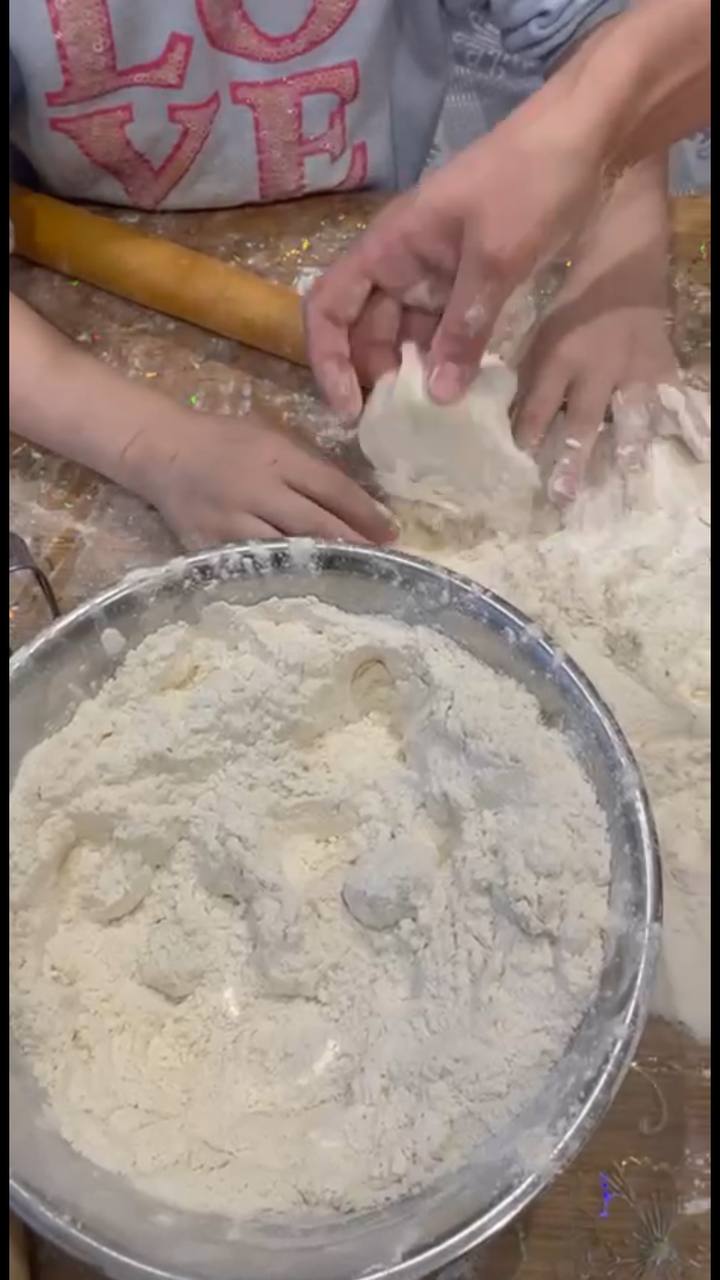 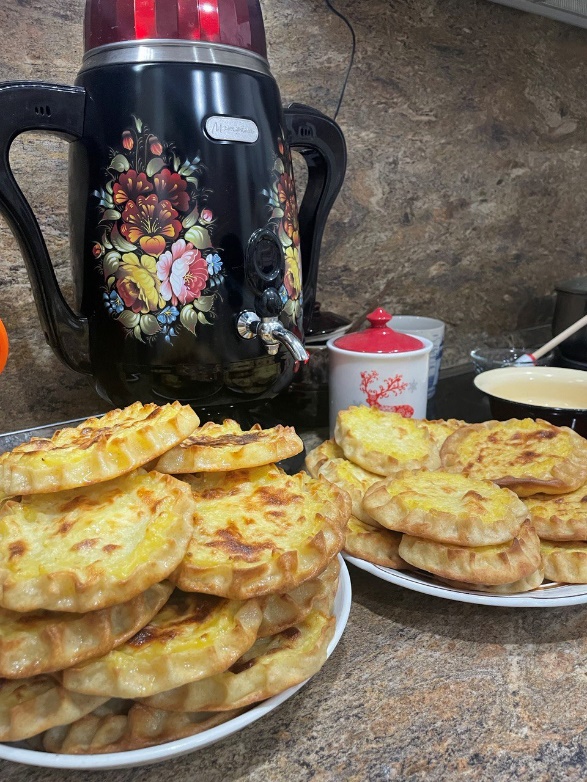 Спасибо за внимание!